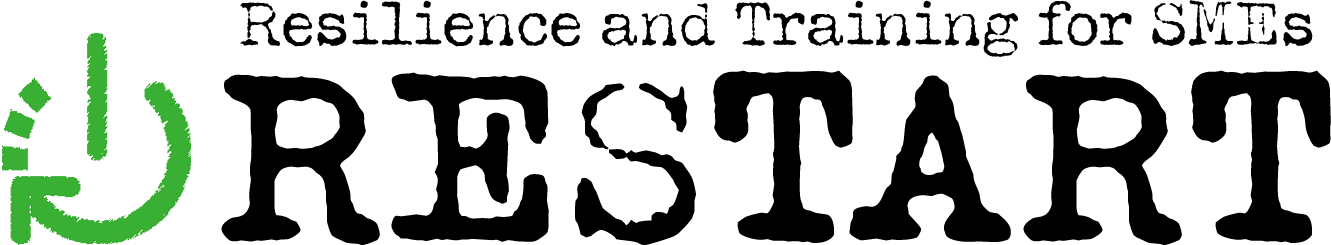 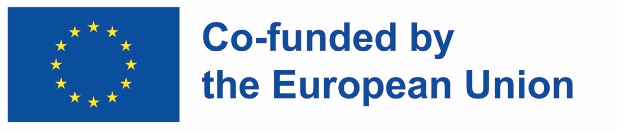 Innovación y aprovechamiento de las oportunidades
Socio autor: IHF
RESTART – Resiliencia y formación para pymes
ERASMUS + 2021-1-SK01-KA220-VET-000034882
El apoyo de la Comisión Europea a la elaboración de esta publicación no constituye una aprobación de su contenido, que refleja únicamente la opinión de los autores, y la Comisión no se hace responsable del uso que pueda hacerse de la información contenida en ella.
Objetivos
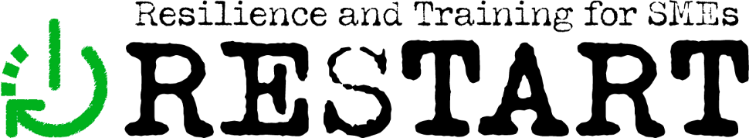 Al final de este módulo, serás capaz de:
 Aprender hasta qué punto son cruciales la innovación, la innovación social y la innovación ecológica en las empresas.
 Entender las definiciones y conceptos de creatividad y pensamiento crítico y su relevancia para el emprendimiento.
 Comprender cómo integrar la creatividad y el pensamiento crítico en la cultura y los procesos de una organización.
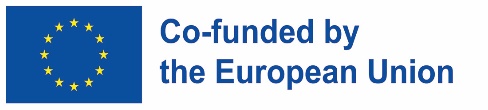 El apoyo de la Comisión Europea a la elaboración de esta publicación no constituye una aprobación de su contenido, que refleja únicamente la opinión de los autores, y la Comisión no se hace responsable del uso que pueda hacerse de la información contenida en ella.
Índice
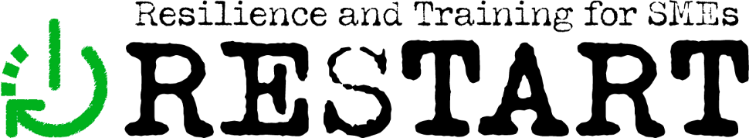 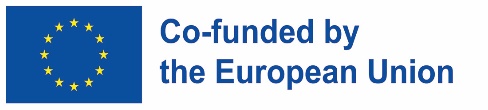 El apoyo de la Comisión Europea a la elaboración de esta publicación no constituye una aprobación de su contenido, que refleja únicamente la opinión de los autores, y la Comisión no se hace responsable del uso que pueda hacerse de la información contenida en ella.
Fundamentos de la innovación¿Qué es la innovación?
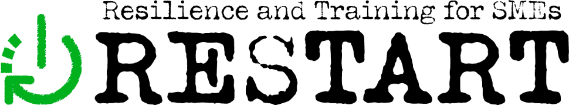 La innovación se refiere al proceso de creación de nuevas ideas, productos, servicios o procesos, y su implementación de manera exitosa.
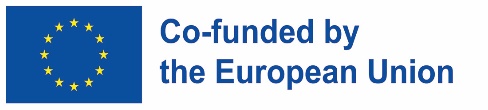 El apoyo de la Comisión Europea a la elaboración de esta publicación no constituye una aprobación de su contenido, que refleja únicamente la opinión de los autores, y la Comisión no se hace responsable del uso que pueda hacerse de la información contenida en ella.
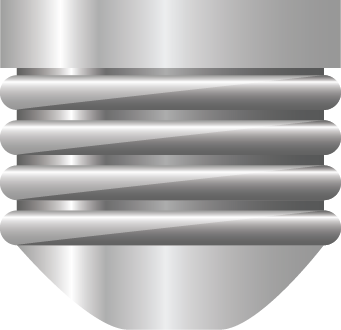 Fundamentos de la innovación¿Qué es la innovación?
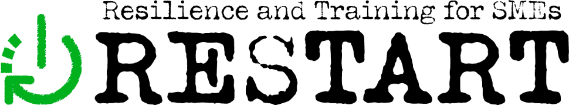 Diferentes tipos de innovación:
Innovación de producto: diseñar productos nuevos o mejorados
Innovación de proceso: desarrollar nuevas o mejores formas de producción
Innovación del modelo de negocio: creación de modelos de negocio nuevos u optimizados
Innovación organizativa: concebir estructuras organizativas nuevas o más eficientes
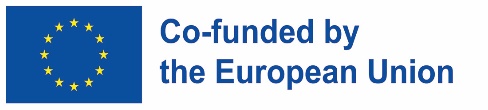 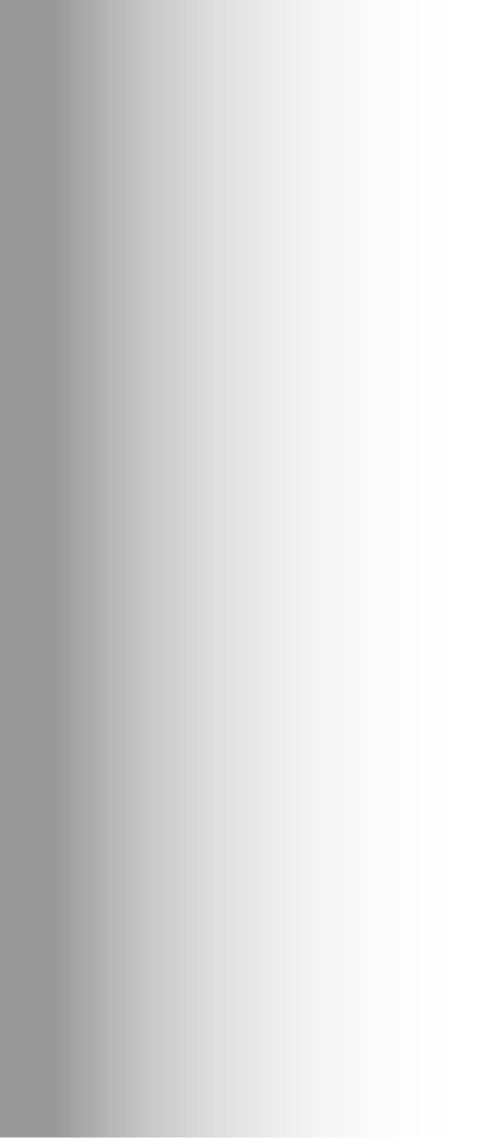 El apoyo de la Comisión Europea a la elaboración de esta publicación no constituye una aprobación de su contenido, que refleja únicamente la opinión de los autores, y la Comisión no se hace responsable del uso que pueda hacerse de la información contenida en ella.
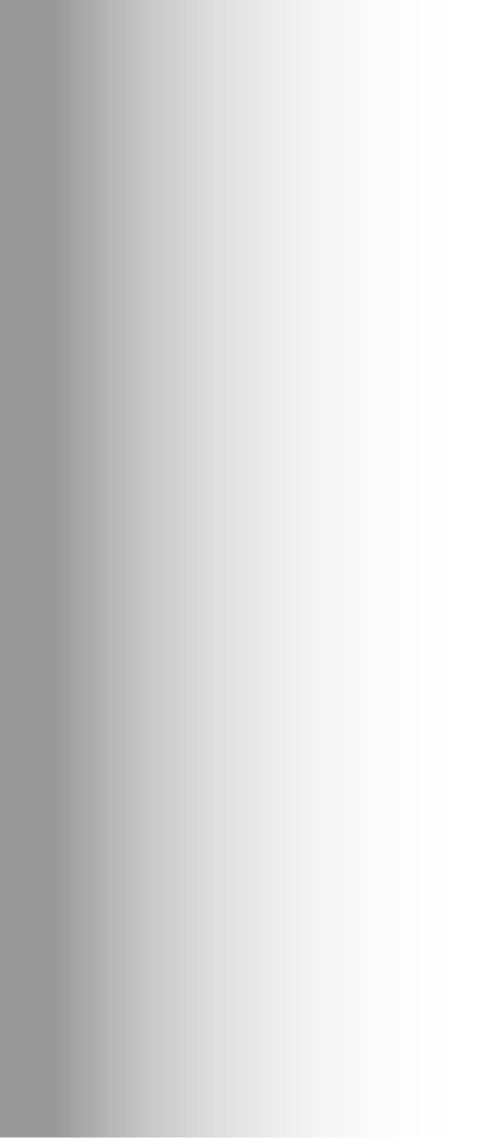 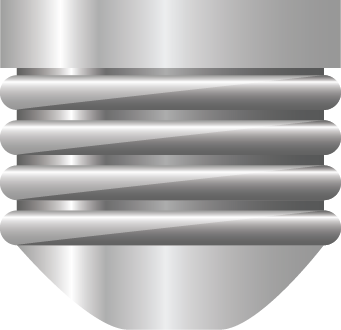 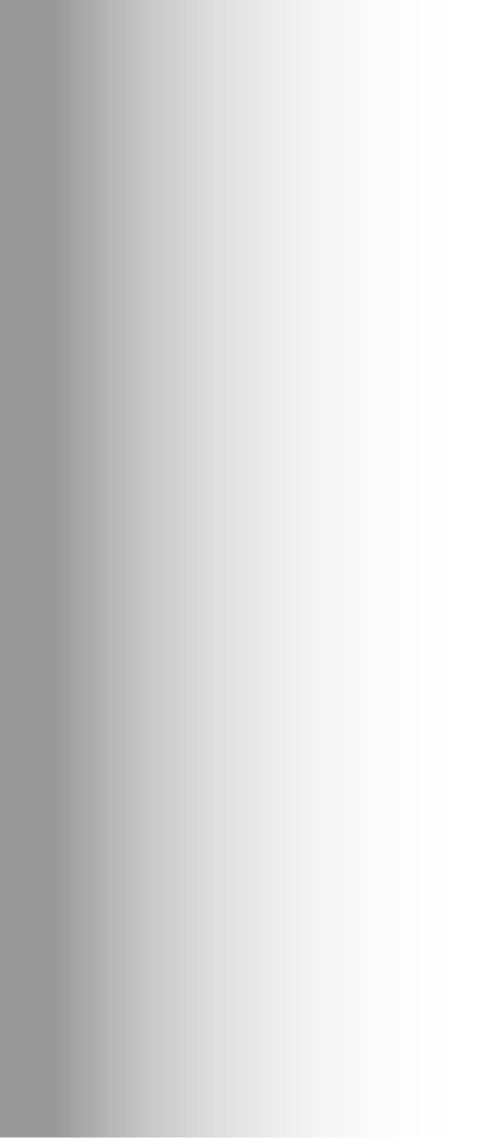 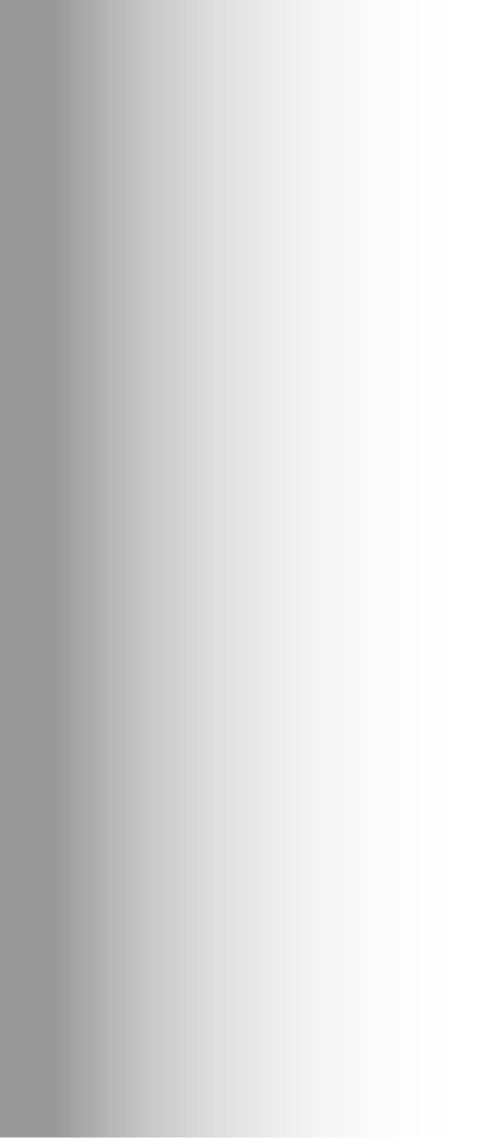 Fundamentos de la innovación¿Qué es la innovación?
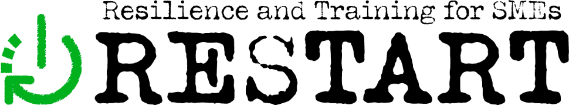 Importancia de la innovación en las empresas:
Permite a las empresas seguir siendo competitivas
Puede conducir a una mayor eficiencia y ahorro de costes
Puede conducir a nuevas fuentes de ingresos
Puede conducir a la mejora de los productos y servicios (por ejemplo, reduciendo la huella de carbono)
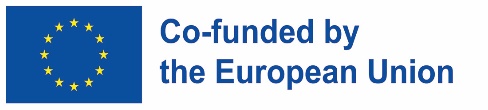 El apoyo de la Comisión Europea a la elaboración de esta publicación no constituye una aprobación de su contenido, que refleja únicamente la opinión de los autores, y la Comisión no se hace responsable del uso que pueda hacerse de la información contenida en ella.
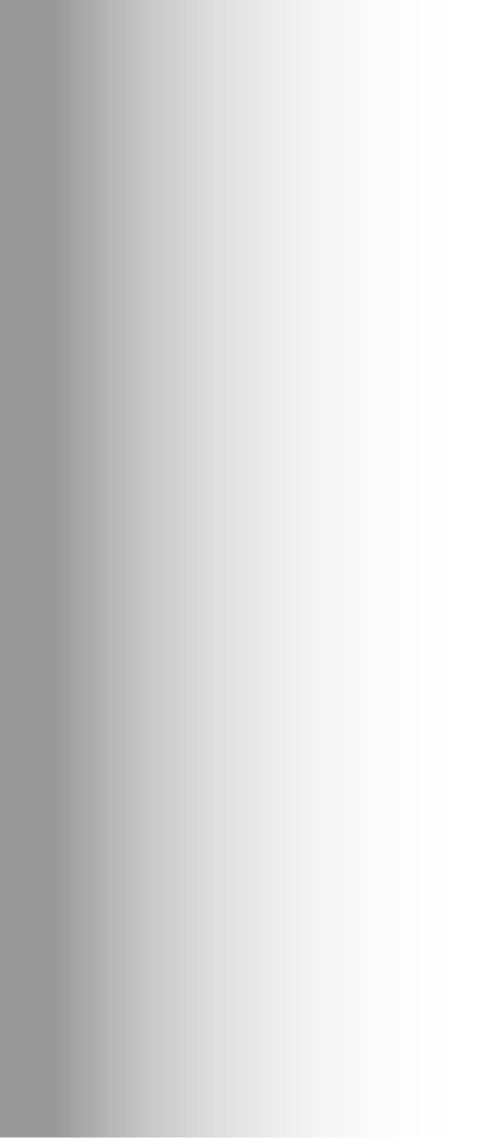 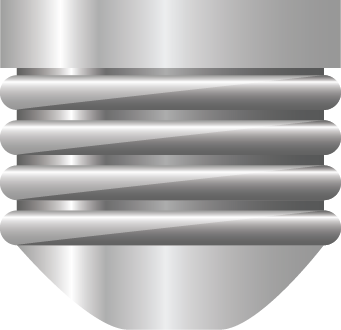 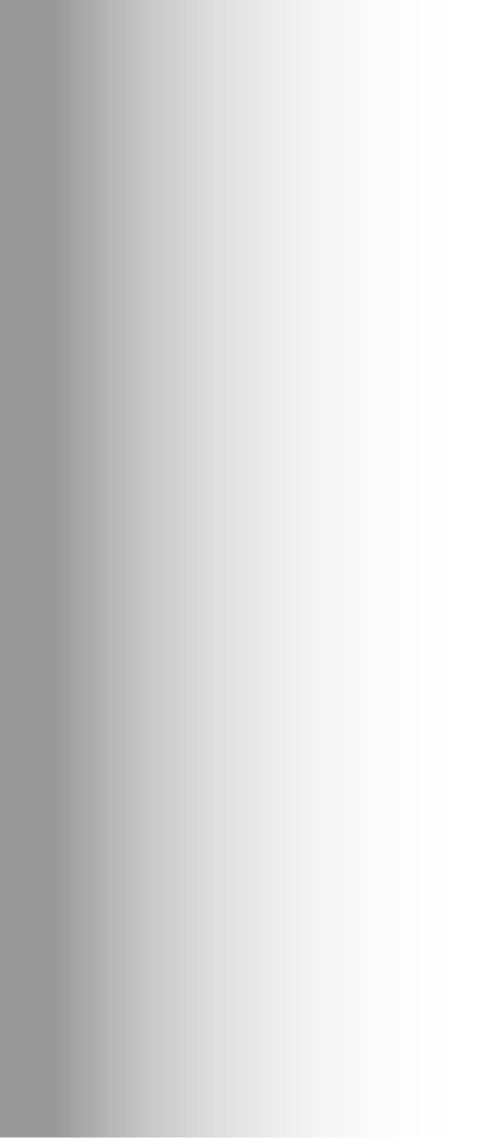 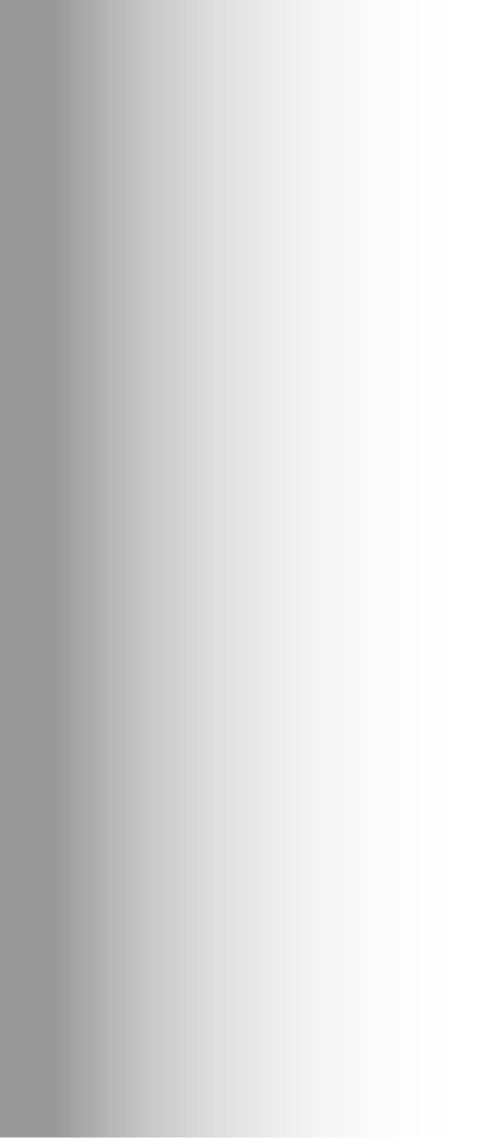 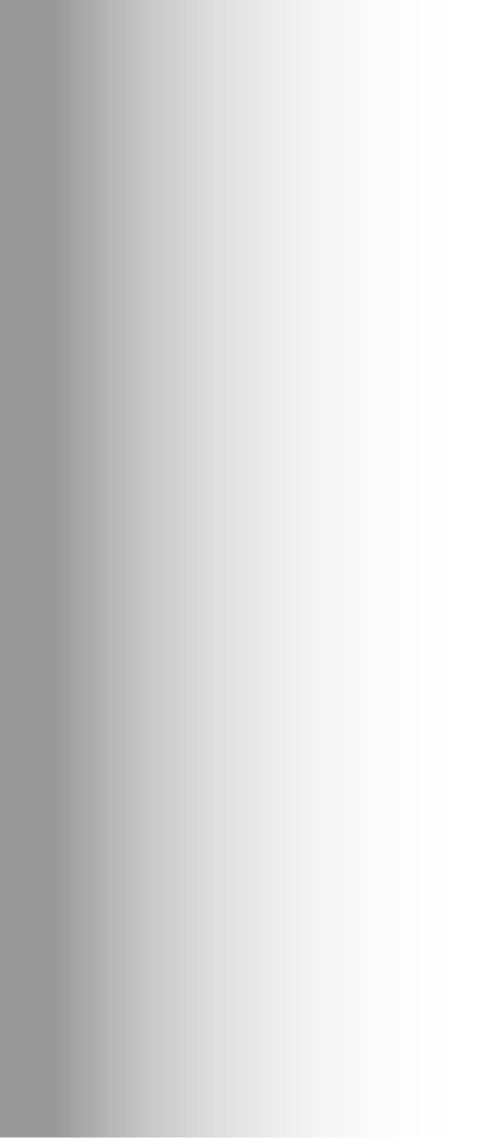 Fundamentos de la innovación¿Qué es la innovación?
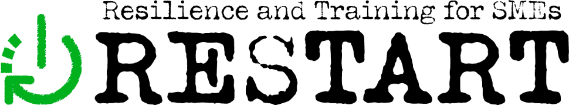 Ejemplos de innovación:
La presentación del iPhone por Apple
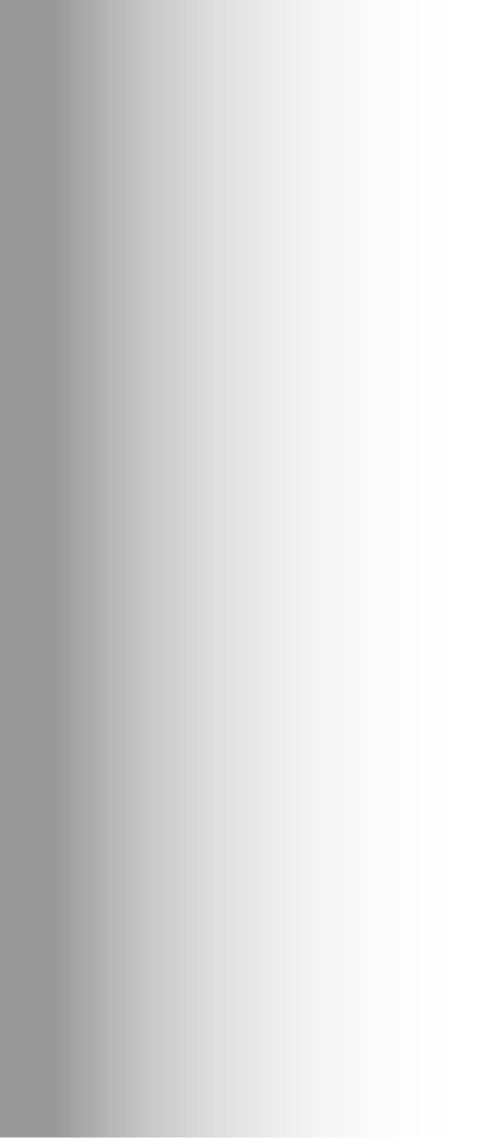 El uso de datos y tecnología de Amazon para mejorar las compras online.
El desarrollo de coches eléctricos 
de Tesla
El modelo de negocio de streaming de contenidos de Netflix
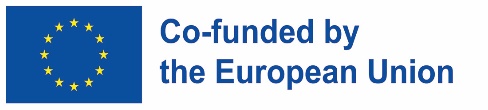 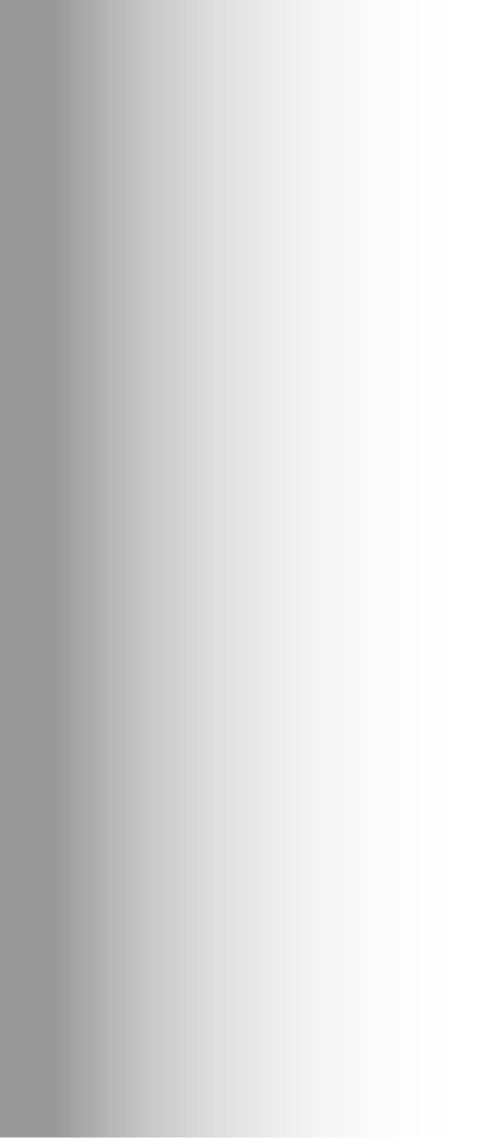 El apoyo de la Comisión Europea a la elaboración de esta publicación no constituye una aprobación de su contenido, que refleja únicamente la opinión de los autores, y la Comisión no se hace responsable del uso que pueda hacerse de la información contenida en ella.
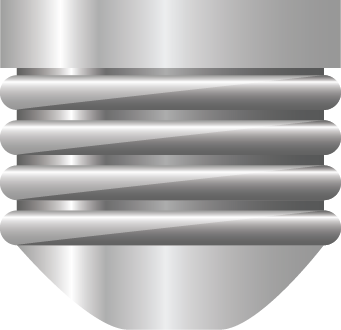 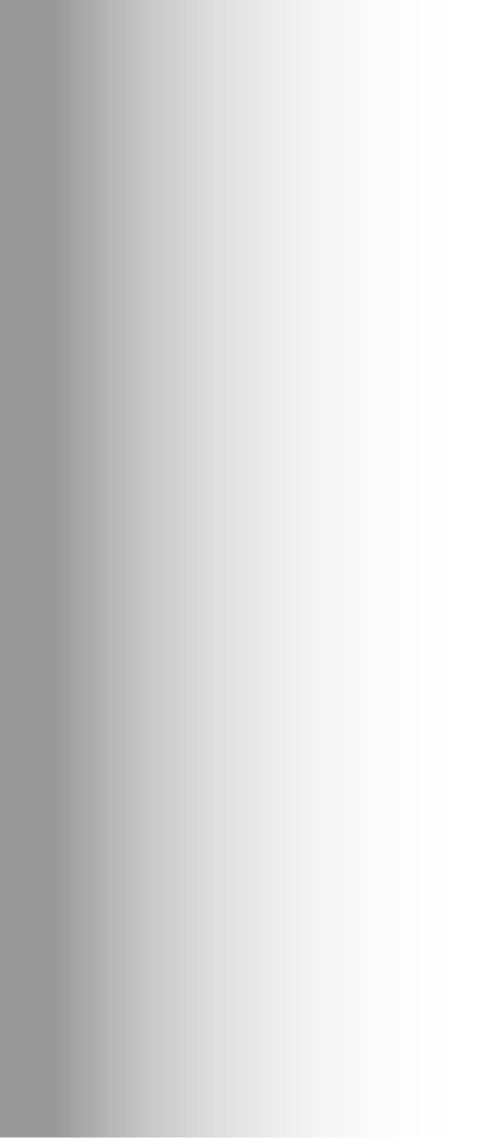 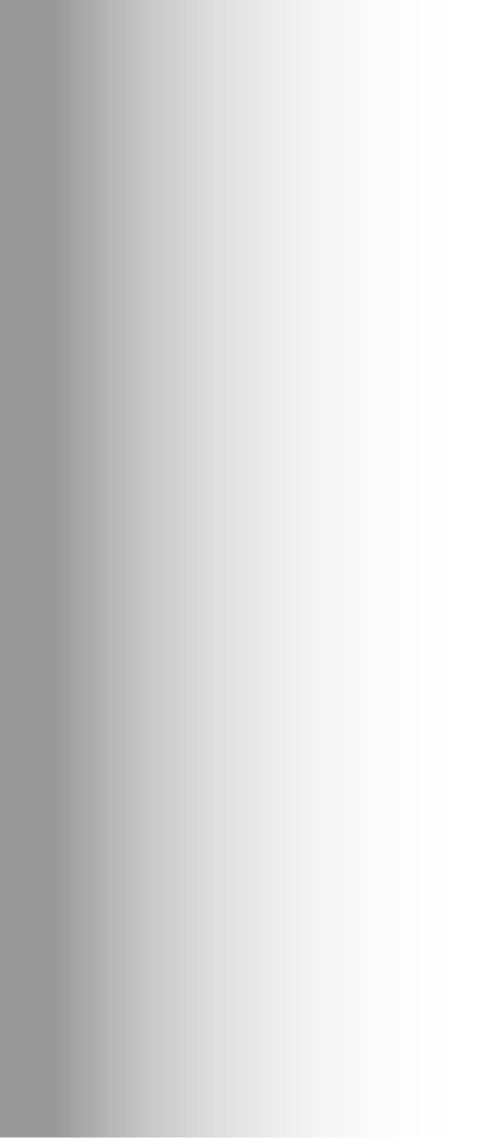 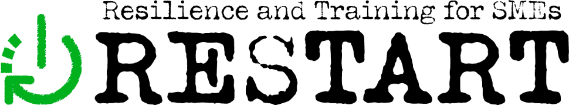 Fundamentos de la innovaciónDefinición de conceptos clave: ¿Qué es la innovación social?
La innovación social se refiere a la creación e implementación de nuevas ideas, productos, servicios o procesos que aborden los desafíos sociales y mejoren el bienestar de las personas y las comunidades.
Innovación
Sociedad
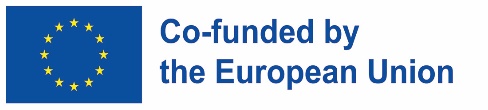 El apoyo de la Comisión Europea a la elaboración de esta publicación no constituye una aprobación de su contenido, que refleja únicamente la opinión de los autores, y la Comisión no se hace responsable del uso que pueda hacerse de la información contenida en ella.
Fundamentos de la innovaciónDefinición de conceptos clave: ¿Qué es la innovación social?
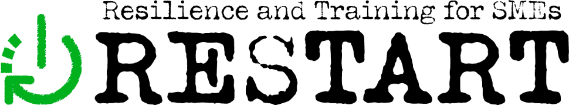 Tipos de innovación social:
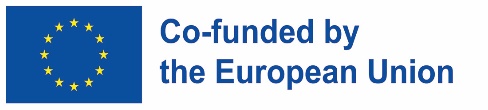 El apoyo de la Comisión Europea a la elaboración de esta publicación no constituye una aprobación de su contenido, que refleja únicamente la opinión de los autores, y la Comisión no se hace responsable del uso que pueda hacerse de la información contenida en ella.
Innovación basada 
en políticas
Innovación basada en la comunidad
Innovación basada 
en el mercado
Soluciones concebidas y ejecutadas por organizaciones gubernamentales o sin ánimo de lucro y MiPymes
Soluciones diseñadas y desarrolladas por las comunidades locales y las MiPymes
Soluciones implementadas por empresas con fines lucrativos (incluyendo MiPymes)
Fundamentos de la innovaciónDefinición de conceptos clave: ¿Qué es la innovación social?
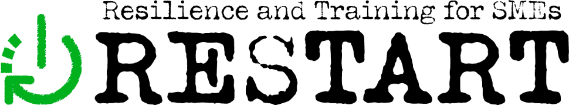 Ejemplos de innovación social:
MEDIOAMBIENTE
TRANSPORTE
EDUCACIÓN
FINANZAS
ENERGÍA SOLAR
Jardines comunitarios e iniciativas agrícolas urbanas que promueven el acceso a los alimentos saludables y la construcción comunitaria en las zonas urbanas
Apps de viajes compartidos que reducen las barreras de transporte para las personas con discapacidades
Bombas de agua con energía 
solar que aumentan el acceso 
al agua potable en las zonas rurales
Plataformas de educación online que proporcionan acceso a la educación para las personas en 
zonas remotas
Instituciones de microfinanzas que prestan servicios 
financieros a personas de 
bajos ingresos
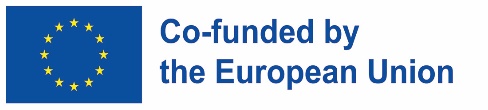 El apoyo de la Comisión Europea a la elaboración de esta publicación no constituye una aprobación de su contenido, que refleja únicamente la opinión de los autores, y la Comisión no se hace responsable del uso que pueda hacerse de la información contenida en ella.
Fundamentos de la innovaciónDefinición de conceptos clave: ¿Qué es la innovación social?
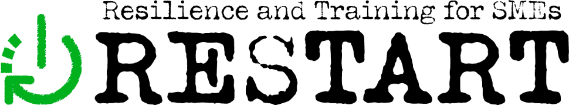 Importancia de la innovación social:

Aborda los problemas sociales y mejora la calidad de vida
Puede conducir a soluciones sostenibles y escalables
Puede implicar la participación y el empoderamiento de la comunidad
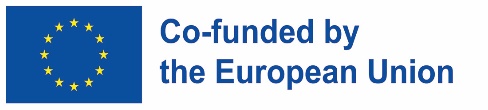 El apoyo de la Comisión Europea a la elaboración de esta publicación no constituye una aprobación de su contenido, que refleja únicamente la opinión de los autores, y la Comisión no se hace responsable del uso que pueda hacerse de la información contenida en ella.
Fundamentos de la innovaciónDefinición de conceptos clave: ¿Qué es la innovación ecológica?
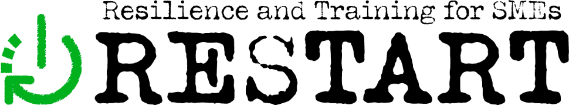 La innovación verde (o ecológica) se refiere a la creación e implementación de nuevas ideas, productos, servicios o procesos que tienen un impacto positivo en el medio ambiente, al tiempo que proporcionan beneficios económicos.
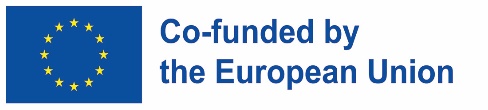 El apoyo de la Comisión Europea a la elaboración de esta publicación no constituye una aprobación de su contenido, que refleja únicamente la opinión de los autores, y la Comisión no se hace responsable del uso que pueda hacerse de la información contenida en ella.
Fundamentos de la innovaciónDefinición de conceptos clave: ¿Qué es la innovación ecológica?
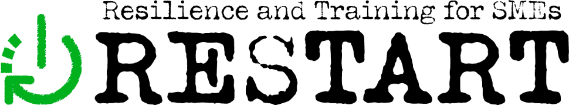 Tipos de innovación ecológica:
Innovación de procesos
Innovación de productos
crear formas de producción nuevas o mejoradas, con un menor impacto medioambiental
diseñar nuevos productos que tengan un menor impacto ambiental
Innovación del modelo de negocio
Innovación conductual
desarrollar modelos de negocio nuevos u optimizados, con un menor impacto medioambiental
fomentar cambios en el comportamiento del consumidor que reduzan el impacto ambiental
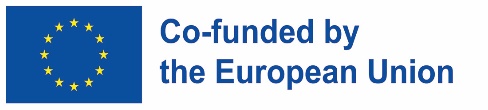 El apoyo de la Comisión Europea a la elaboración de esta publicación no constituye una aprobación de su contenido, que refleja únicamente la opinión de los autores, y la Comisión no se hace responsable del uso que pueda hacerse de la información contenida en ella.
Fundamentos de la innovaciónDefinición de conceptos clave: ¿Qué es la innovación ecológica?
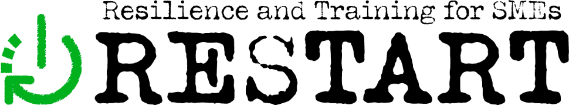 Ejemplos de innovación ecológica:

Vehículos eléctricos
Fuentes de energía renovables
Embalaje respetuoso con el medioambiente
Tecnologías de conservación del agua
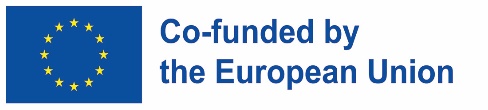 El apoyo de la Comisión Europea a la elaboración de esta publicación no constituye una aprobación de su contenido, que refleja únicamente la opinión de los autores, y la Comisión no se hace responsable del uso que pueda hacerse de la información contenida en ella.
Fundamentos de la innovaciónDefinición de conceptos clave: ¿Qué es la innovación ecológica?
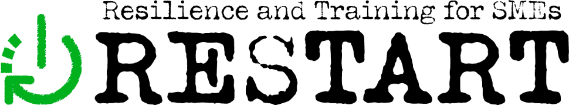 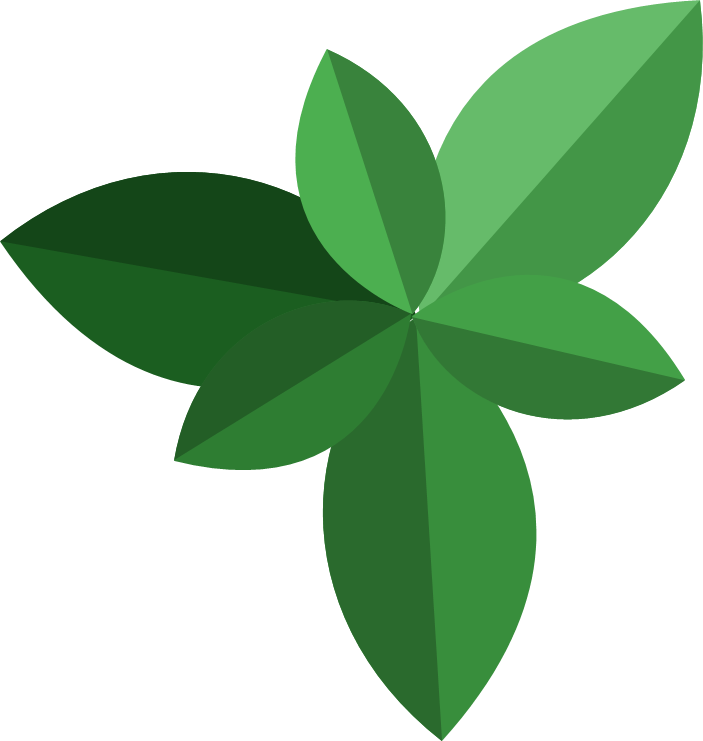 Importancia de la innovación ecológica:

Reduce el impacto medioambiental y aborda el cambio climático
Puede conducir a ahorros de costes y una mayor eficiencia
Puede crear nuevas fuentes de ingresos y oportunidades de mercado
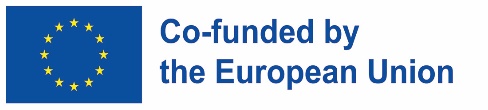 El apoyo de la Comisión Europea a la elaboración de esta publicación no constituye una aprobación de su contenido, que refleja únicamente la opinión de los autores, y la Comisión no se hace responsable del uso que pueda hacerse de la información contenida en ella.
Creatividad y pensamiento críticoVista general de los conceptos
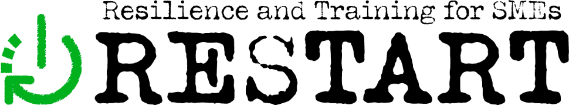 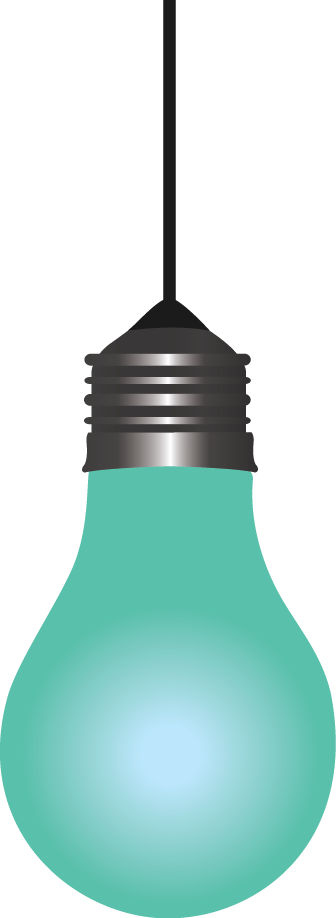 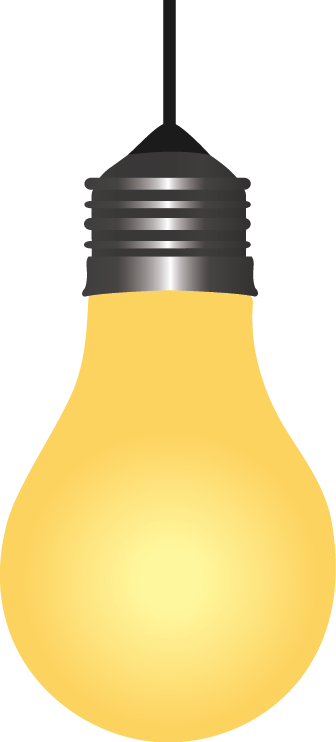 ¿Qué son la creatividad y el pensamiento crítico?

La creatividad es la capacidad de generar ideas nuevas y útiles, mientras que el pensamiento crítico se refiere a la capacidad de analizar y evaluar la información para tomar decisiones acertadas.
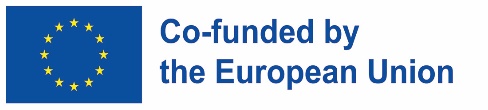 El apoyo de la Comisión Europea a la elaboración de esta publicación no constituye una aprobación de su contenido, que refleja únicamente la opinión de los autores, y la Comisión no se hace responsable del uso que pueda hacerse de la información contenida en ella.
Creatividad y pensamiento críticoVista general de los conceptos
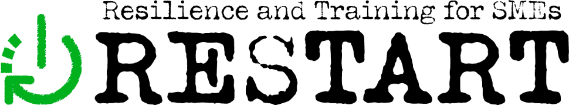 ¿Por qué la creatividad es tan importante?
Permite el desarrollo de nuevos productos, servicios y procesos
Puede conducir a una resolución de problemas más eficiente y efectiva.
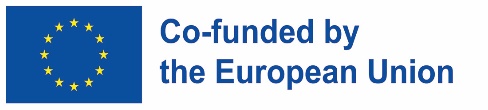 El apoyo de la Comisión Europea a la elaboración de esta publicación no constituye una aprobación de su contenido, que refleja únicamente la opinión de los autores, y la Comisión no se hace responsable del uso que pueda hacerse de la información contenida en ella.
Puede fomentar la innovación y mejora la productividad.
Permite el desarrollo de ideas nuevas y únicas, lo que lleva a la innovación y el progreso.
Creatividad y pensamiento críticoVista general de los conceptos
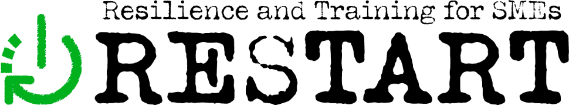 ¿Por qué el pensamiento crítico es tan importante?
Ayuda a identificar y evaluar evidencias y argumentos
Permite la identificación y evaluación de supuestos
Mejora las capacidades de toma de decisiones y resolución de problemas
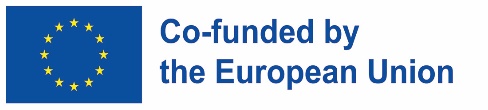 El apoyo de la Comisión Europea a la elaboración de esta publicación no constituye una aprobación de su contenido, que refleja únicamente la opinión de los autores, y la Comisión no se hace responsable del uso que pueda hacerse de la información contenida en ella.
Creatividad y pensamiento críticoAspectos operativos
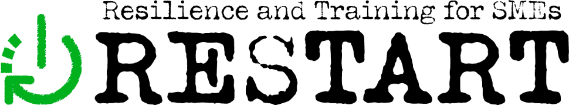 Técnicas para desarrollar la creatividad y el pensamiento crítico
Lectura e investigación
Lluvia de ideas y mapeo mental
Reflexión y aprendizaje de la experiencia
Cuestionar y rebatir suposiciones
Pensamiento divergente y convergente
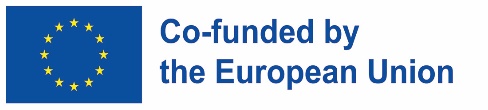 El apoyo de la Comisión Europea a la elaboración de esta publicación no constituye una aprobación de su contenido, que refleja únicamente la opinión de los autores, y la Comisión no se hace responsable del uso que pueda hacerse de la información contenida en ella.
Creatividad y pensamiento críticoAspectos operativos
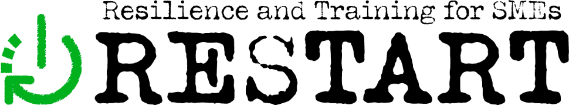 ¿Cómo se relacionan la creatividad y el pensamiento crítico?
Ambas son importantes para la innovación y la resolución de problemas
Ambos requieren una actitud abierta y curiosa
La creatividad genera nuevas ideas, mientras que el pensamiento crítico las evalúa y mejora
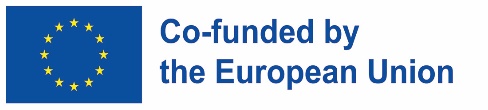 El apoyo de la Comisión Europea a la elaboración de esta publicación no constituye una aprobación de su contenido, que refleja únicamente la opinión de los autores, y la Comisión no se hace responsable del uso que pueda hacerse de la información contenida en ella.
Recomendaciones para las empresasInnovación social y ecológica
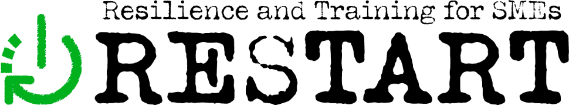 Para impulsar la innovación social y ecológica, los empresarios deben:
Evalúa tu modelo de negocio actual: Evalúa tu modelo de negocio actual e identifica las áreas en las que podría implementarse la innovación social y ecológica. Esto podría incluir cambios en tus productos, servicios o métodos, o la introducción de nuevos modelos de negocio.
Investiga y mantente informado: Mantente al tanto de las últimas tendencias, tecnologías y mejores prácticas en innovación social y ecológica. Esto te ayudará a identificar nuevas oportunidades y mantenerte por delante de la competencia.
Interactúa con tu comunidad: Involúcrate con tu comunidad local para comprender sus necesidades e inquietudes. Esto puede ayudarte a identificar oportunidades de innovación social y ecológica que se alineen con las prioridades de la comunidad.
Fomenta la participación de los empleados: Anima a tus empleados a compartir sus ideas y ser parte del proceso de innovación. Esto puede conducir a un personal más comprometido y a un abanico más amplio de ideas innovadoras.
Invierte en prácticas sostenibles: Invierte en prácticas sostenibles, como equipos de eficiencia energética, programas de reciclaje y productos ecológicos. Esto puede ayudarte a reducir tu impacto medioambiental y ahorrar dinero en costes de servicios.
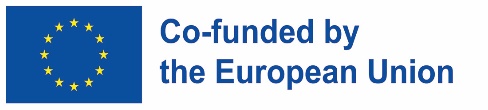 El apoyo de la Comisión Europea a la elaboración de esta publicación no constituye una aprobación de su contenido, que refleja únicamente la opinión de los autores, y la Comisión no se hace responsable del uso que pueda hacerse de la información contenida en ella.
Recomendaciones para las empresasInnovación social y ecológica
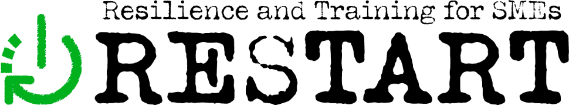 Invierte en investigación y desarrollo: Invierte en investigación y desarrollo para explorar nuevas oportunidades para la innovación social y ecológica. Esto podría incluir el desarrollo de nuevos productos, servicios o métodos de producción, o la exploración de nuevos modelos de negocio.
Colabora con otras empresas y organizaciones: Colabora con otras empresas y organizaciones para compartir conocimientos y recursos. Esto puede conducir a una innovación más eficaz y eficiente.
Mide y comunica el impacto: Mide el impacto de tus esfuerzos de innovación social y ecológica, y comunica este impacto a tus clientes, empleados y otras partes interesadas. Esto puede ayudar a generar confianza y apoyo para el negocio.
Sé abierto al cambio y a la adaptabilidad: Mantente abierto al cambio y la adaptabilidad, prepárate para pivotar o cambiar tu enfoque si no está funcionando.
Cumple con las normativas y reglamentos: Conoce las normas, reglamento y legislación en materia de innovación social y ecológica, y cumple con ellas.
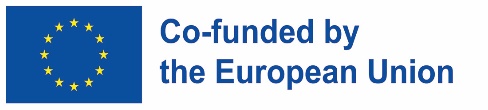 El apoyo de la Comisión Europea a la elaboración de esta publicación no constituye una aprobación de su contenido, que refleja únicamente la opinión de los autores, y la Comisión no se hace responsable del uso que pueda hacerse de la información contenida en ella.
Recomendaciones para las empresasCreatividad y pensamiento crítico
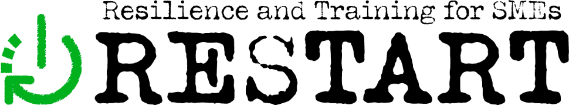 Para impulsar la creatividad y el pensamiento crítico, los empresarios deben :
Abraza la cultura de la creatividad y el pensamiento crítico: Crea un entorno que fomente la creatividad y el pensamiento crítico fomentando la comunicación abierta, fomentando la experimentación y la toma de riesgos, y valorando diversas perspectivas.
Proporciona oportunidades de formación y desarrollo: Proporciona capacitación y oportunidades de desarrollo para que los empleados mejoren su creatividad y habilidades de pensamiento crítico. Esto podría incluir talleres, seminarios y programas de tutoría.
Estimula la lluvia y generación de ideas: Fomenta las sesiones de lluvia y generación de ideas para generar ideas nuevas e innovadoras.
Fomenta el debate y el cuestionamiento de los supuestos: Anima a los empleados a cuestionar los supuestos y desafiar el status quo. Esto puede conducir a ideas nuevas e innovadoras.
Apoya la reflexión y el aprendizaje: Anima a los empleados a reflexionar sobre sus experiencias y aprender de ellos. Esto puede ayudar a mejorar las capacidades de resolución de problemas y toma de decisiones.
El apoyo de la Comisión Europea a la elaboración de esta publicación no constituye una aprobación de su contenido, que refleja únicamente la opinión de los autores, y la Comisión no se hace responsable del uso que pueda hacerse de la información contenida en ella.
Recomendaciones para las empresasCreatividad y pensamiento crítico
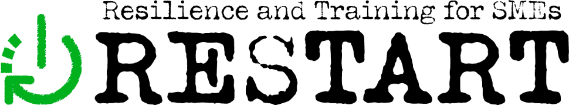 Utiliza el pensamiento crítico en la toma de decisiones: Incorpora el pensamiento crítico en el proceso de toma de decisiones alentando a los empleados a evaluar diferentes opciones, identificar y mitigar riesgos y tomar decisiones bien informadas.
Fomenta la colaboración: Fomenta la colaboración entre los empleados para compartir ideas y perspectivas. Esto puede conducir a soluciones más innovadoras.
Busca diversas perspectivas: Busca diversas perspectivas de empleados, clientes y otras partes interesadas para ampliar tu perspectiva y encontrar soluciones nuevas e innovadoras.
Sé receptiva con los comentarios: Sé receptivo con los comentarios y mantén la disposición a adaptarte y cambiar el enfoque cuando sea necesario.
Recompensa la creatividad y el pensamiento crítico: Reconoce y recompensa a los empleados que demuestren creatividad y pensamiento crítico. Esto puede ayudar a fomentar una cultura de innovación y fomentar el crecimiento y el desarrollo continuos.
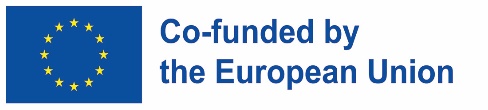 El apoyo de la Comisión Europea a la elaboración de esta publicación no constituye una aprobación de su contenido, que refleja únicamente la opinión de los autores, y la Comisión no se hace responsable del uso que pueda hacerse de la información contenida en ella.
Resumen
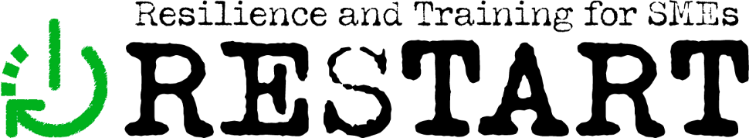 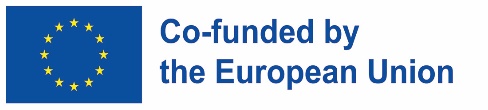 El apoyo de la Comisión Europea a la elaboración de esta publicación no constituye una aprobación de su contenido, que refleja únicamente la opinión de los autores, y la Comisión no se hace responsable del uso que pueda hacerse de la información contenida en ella.
Preguntas de autoevaluación
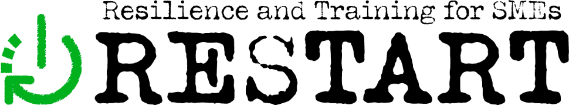 El apoyo de la Comisión Europea a la elaboración de esta publicación no constituye una aprobación de su contenido, que refleja únicamente la opinión de los autores, y la Comisión no se hace responsable del uso que pueda hacerse de la información contenida en ella.
Preguntas de autoevaluación: soluciones
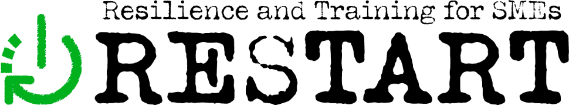 El apoyo de la Comisión Europea a la elaboración de esta publicación no constituye una aprobación de su contenido, que refleja únicamente la opinión de los autores, y la Comisión no se hace responsable del uso que pueda hacerse de la información contenida en ella.
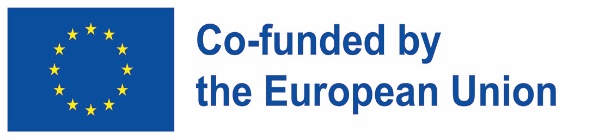 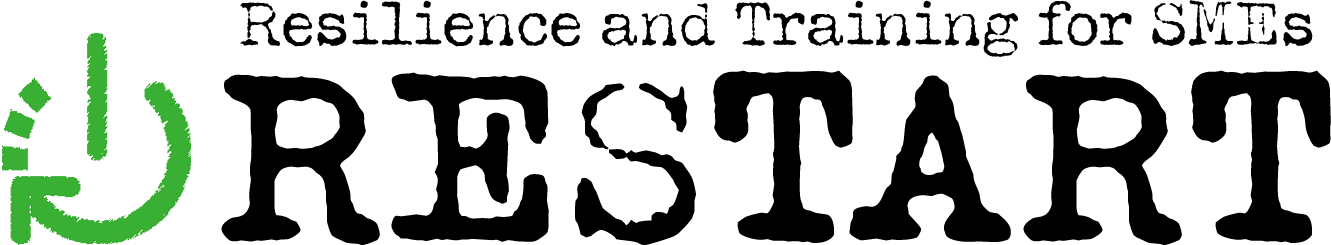 El apoyo de la Comisión Europea a la elaboración de esta publicación no constituye una aprobación de su contenido, que refleja únicamente la opinión de los autores, y la Comisión no se hace responsable del uso que pueda hacerse de la información contenida en ella.
¡Gracias!
Continúa tu formación en www.restartproject.eu.